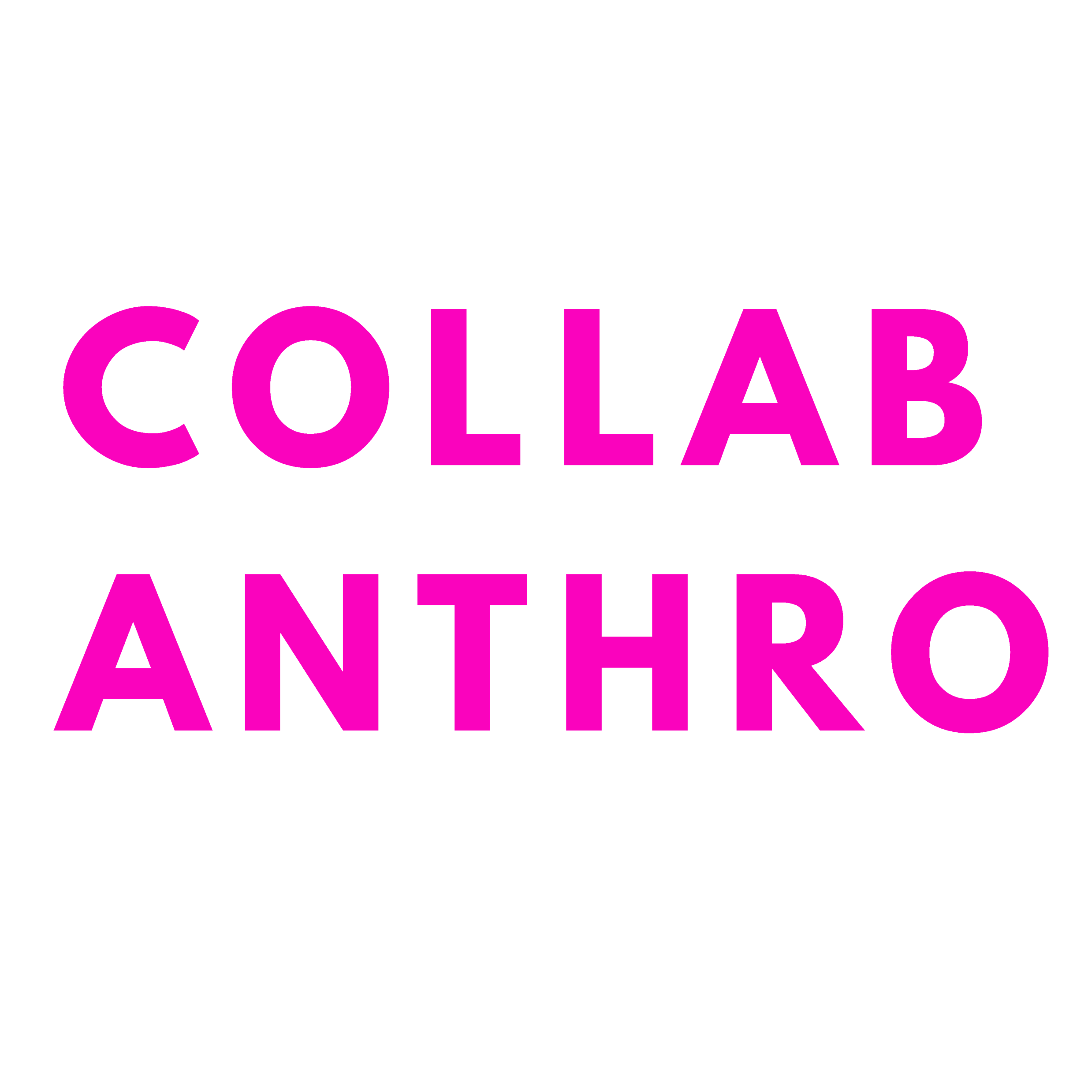 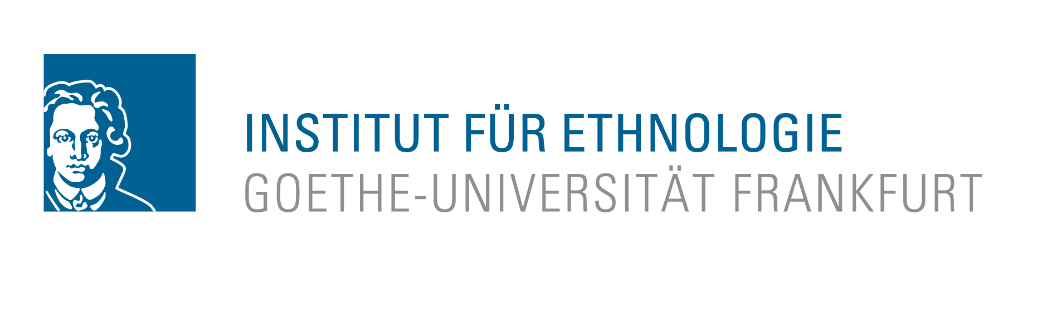 Pilotprojekt
Forschen „mit“ statt „über“
Kollaborativ Forschen für die Abschlussarbeit
Summer School 2024
ggf. finanzierte Feldforschung
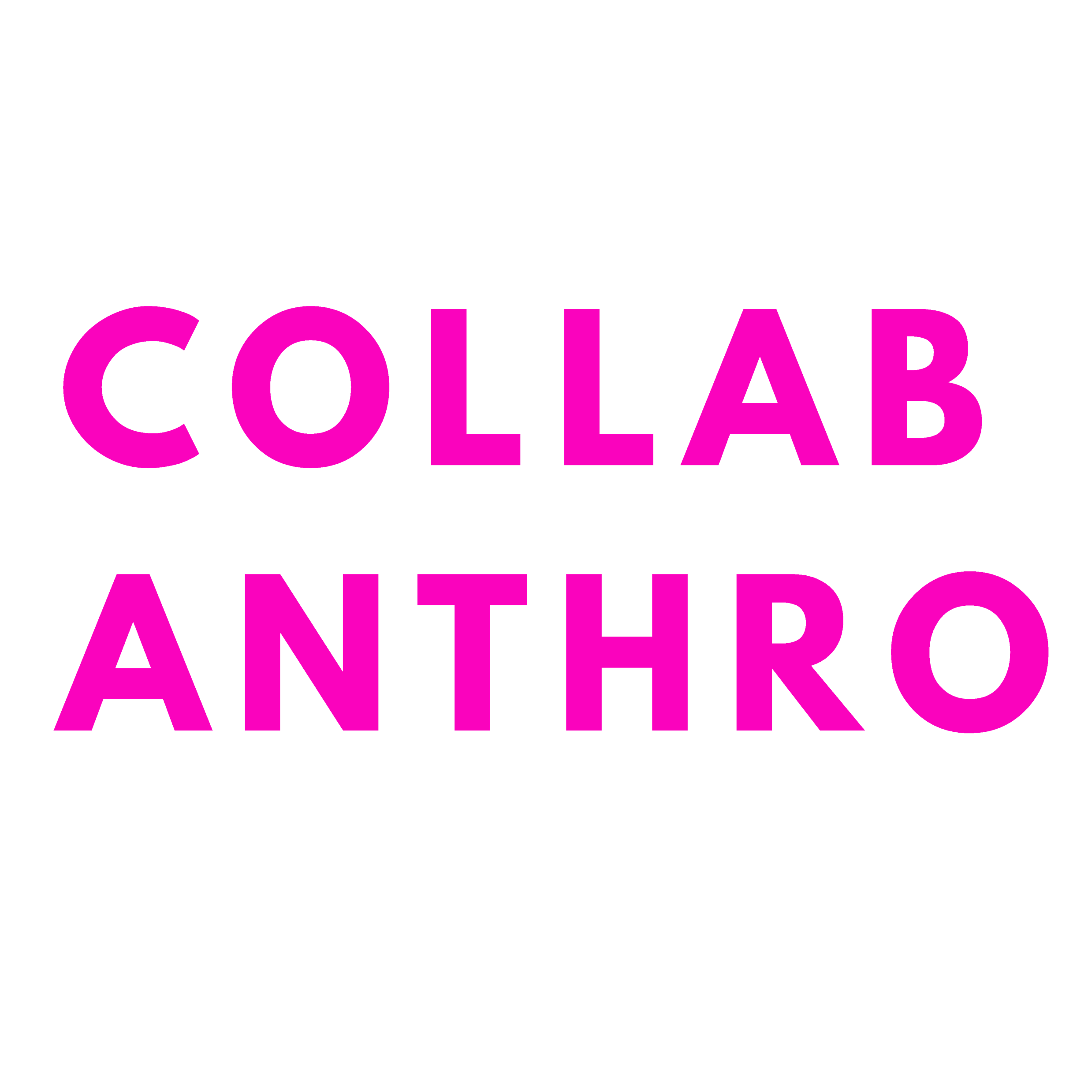 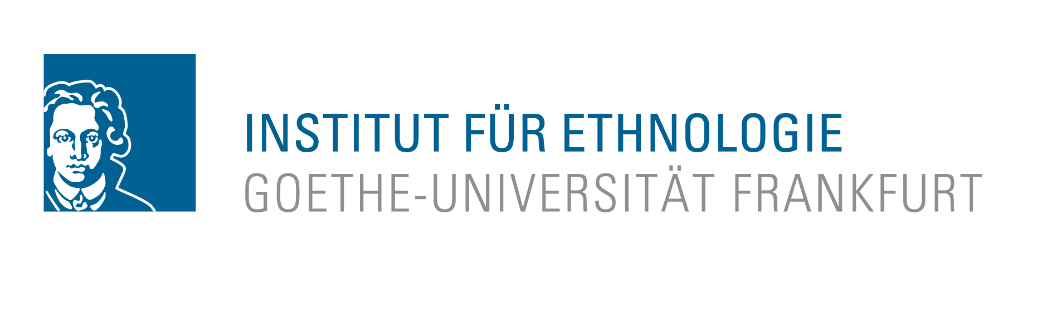 Abschlussprojekte
Feldforschung vor Ort + Ausland
Vorlesungsfreie Zeit nach SoSe 2024…
Summer School 2024 (3 Tage)
▾
Feldforschung in Frankfurt (4 Wochen)
▾
Feldforschung im Ausland (4 Wochen)
Digitale ZusammenarbeitIhr Konzept
Alle
Vollfinanziert
6 Plätze
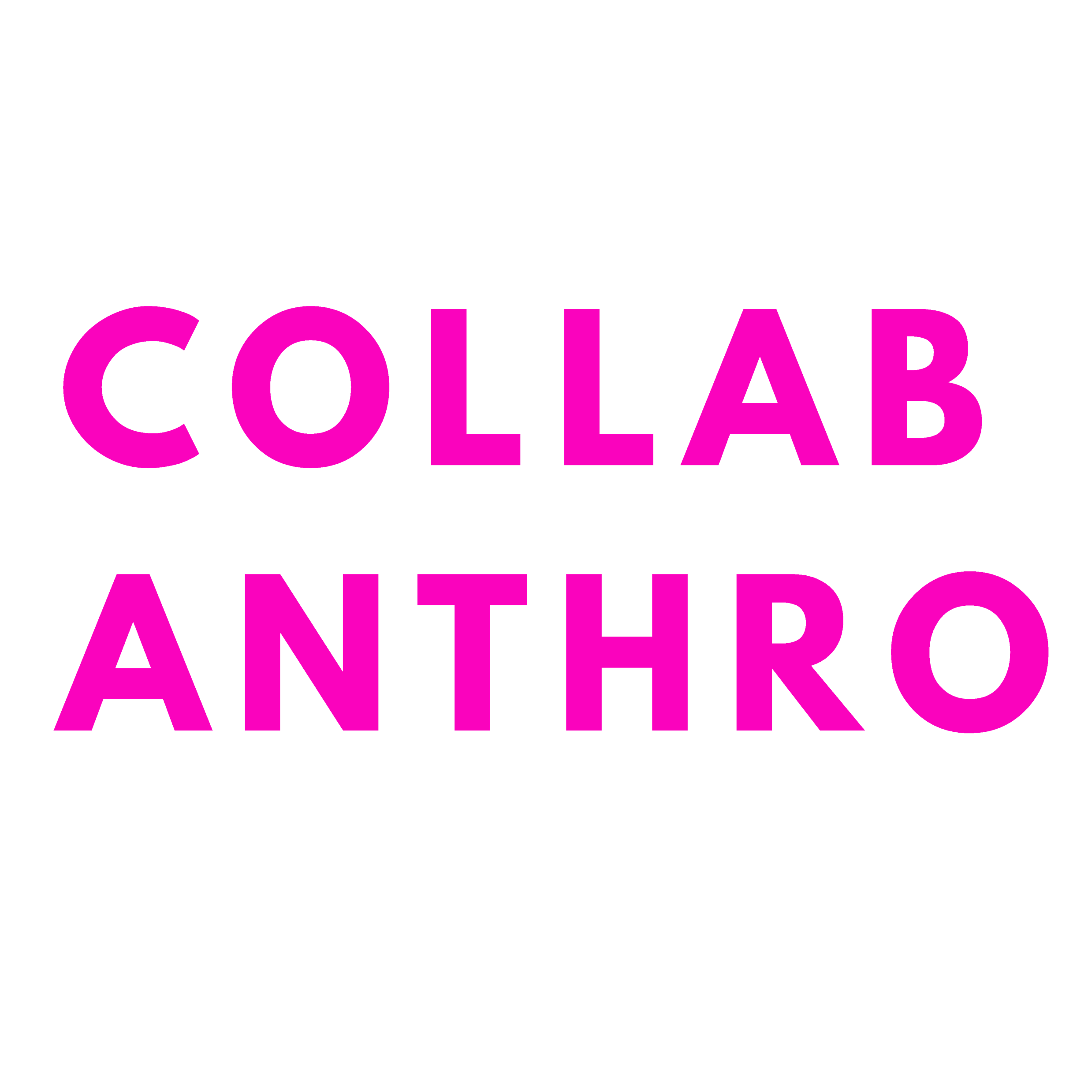 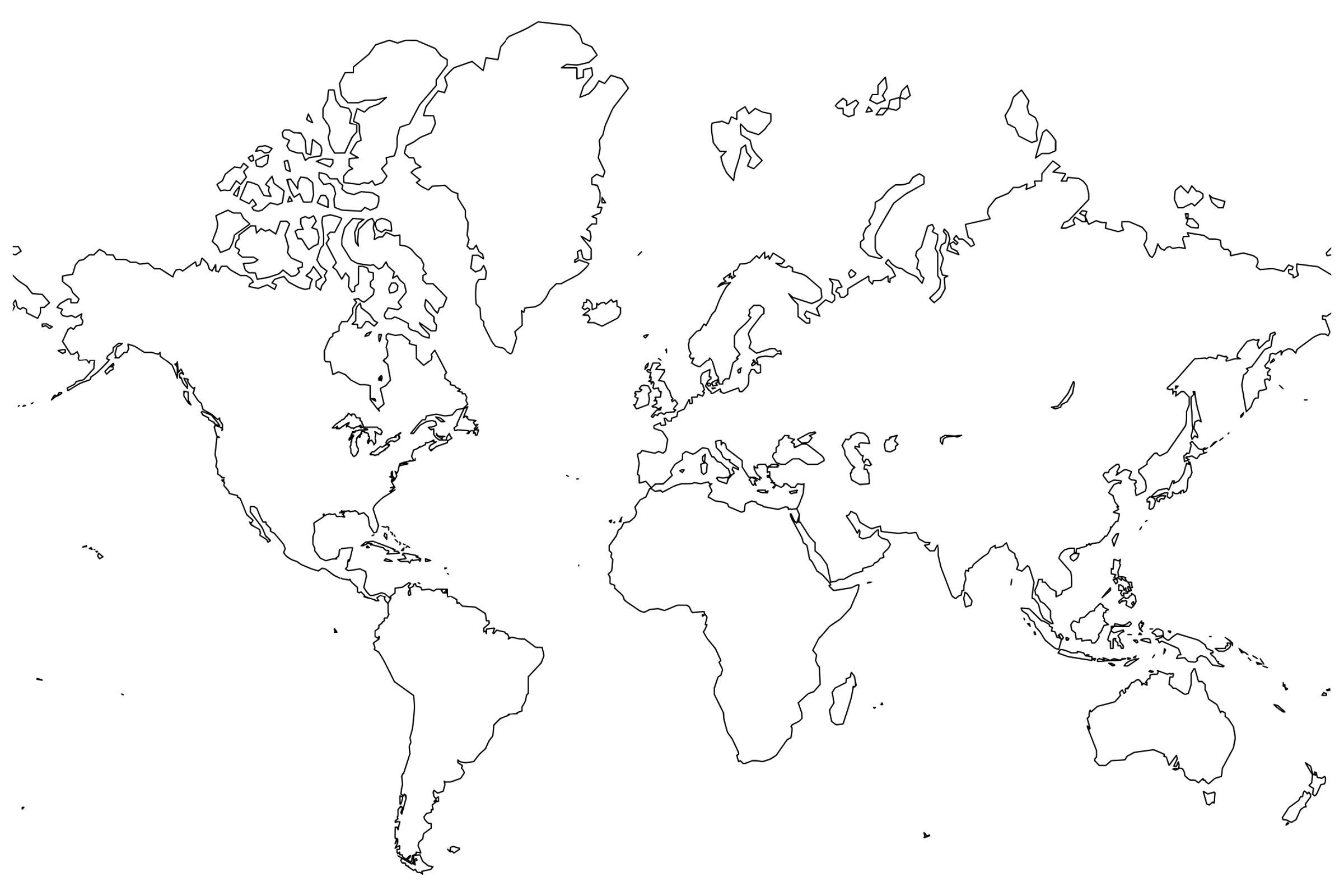 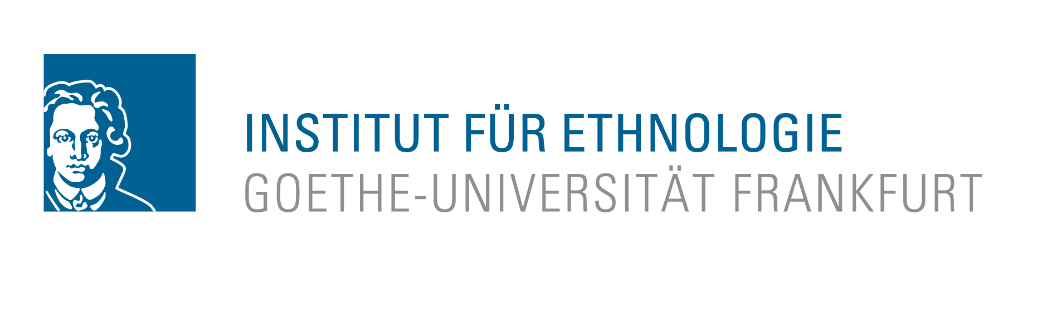 Partnerschaften
Markus Lindner
Standing Rock Sioux Indian Reservation, Ft. Yates, USA (Sitting Bull College)Umweltwissenschaften
Frankfurt, Deutschland (Goethe-Universität)Sozial- und Kulturanthropologie
Mirco Göpfert
Niamey, Niger 
(LASDEL) Soziologie/Anthropologie
*?*
Catherine Whittaker
Denpasar, Bali, Indonesien 
(Universitas Udayana)Geisteswissenschaften
São Carlos, Brasilien (Universidade Federal de São Carlos) Sozialanthropologie
Lomé, Togo 
(Université de Lomé)Germanistik
Hans Peter Hahn
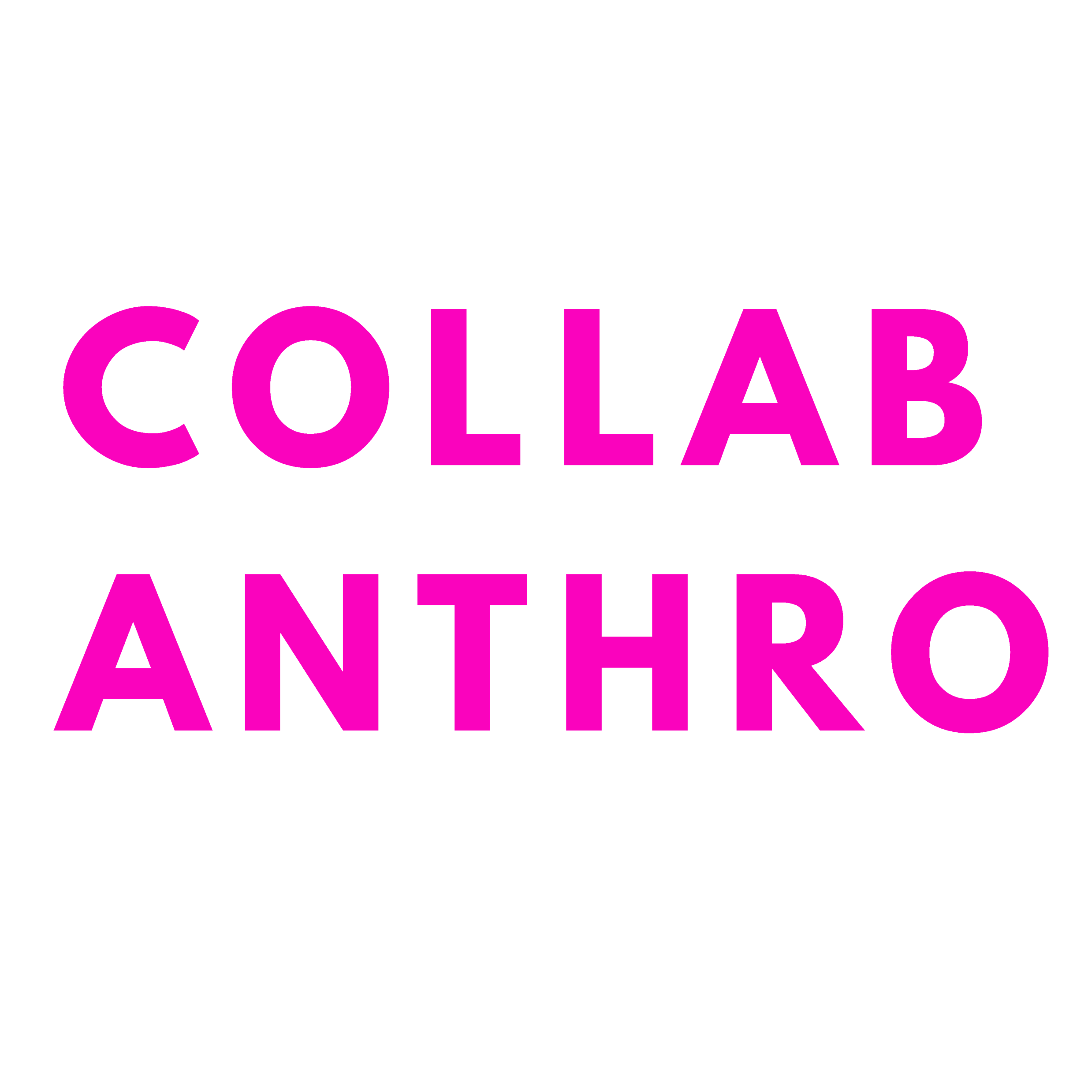 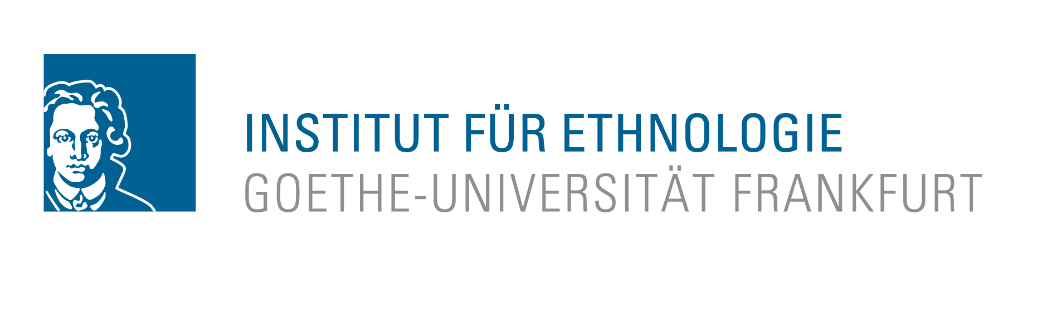 Virtuelle Treffen unter Programmteilnehmer:innen (Frankfurt/Ausland)
Programm
Zertifikat
Beratungsgespräche
Reguläre Seminare mit kollaborativer Ausrichtung
Besuch von zwei Workshops zur Planung und Vorstellung des Forschungsprojekts
Gemeinsame Feldforschung mit Partner:in im Ausland
TeilnahmeSummer School 2024 
in Frankfurt (3 Tage)
Sprachkompetenzen
Abgabe Bachelor-/Masterarbeit
Reflektion Projekterfahrungen/Dokumentation im Forschungsblog
Schlüsselkompetenzen 
(BA-Ethn-06) = 9 CP
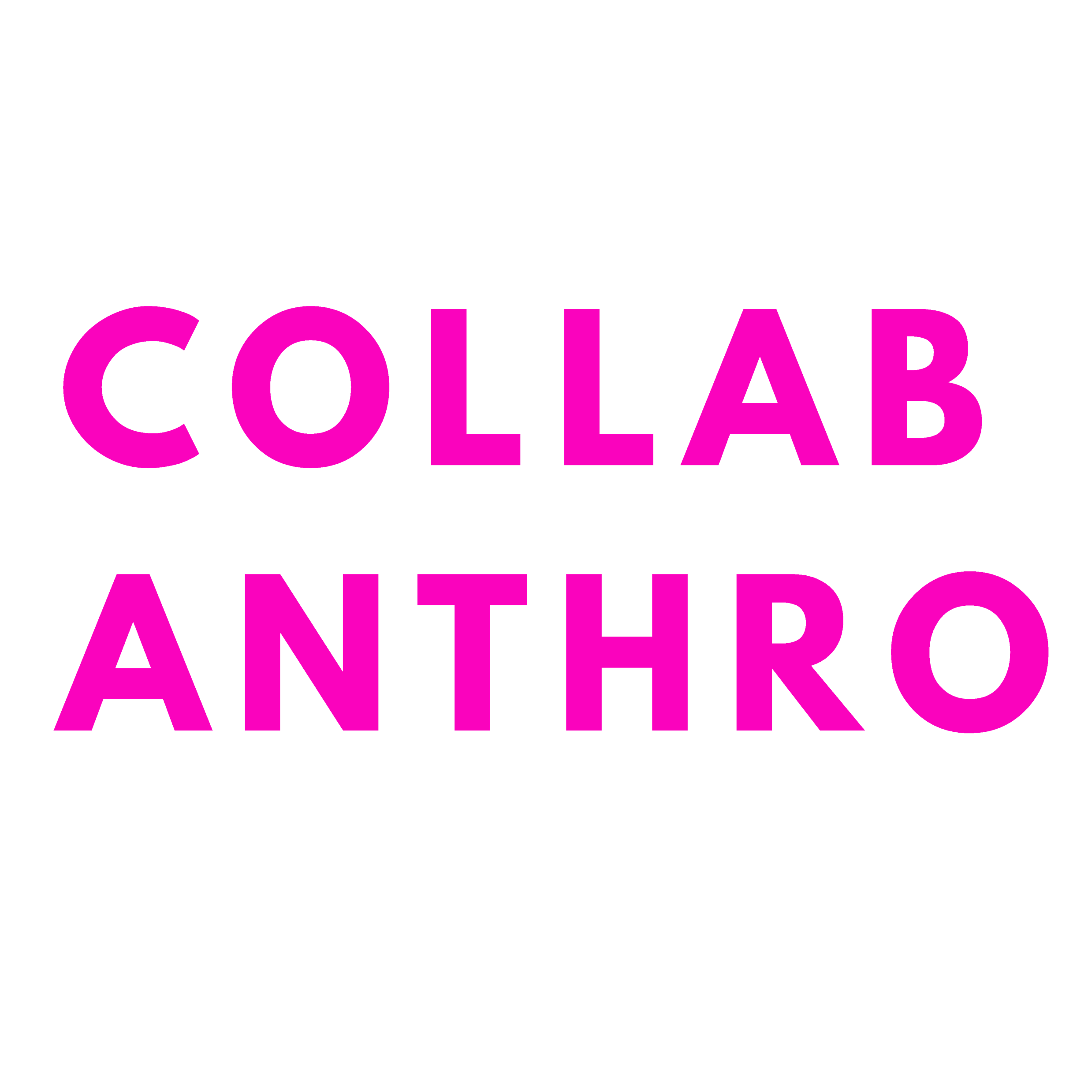 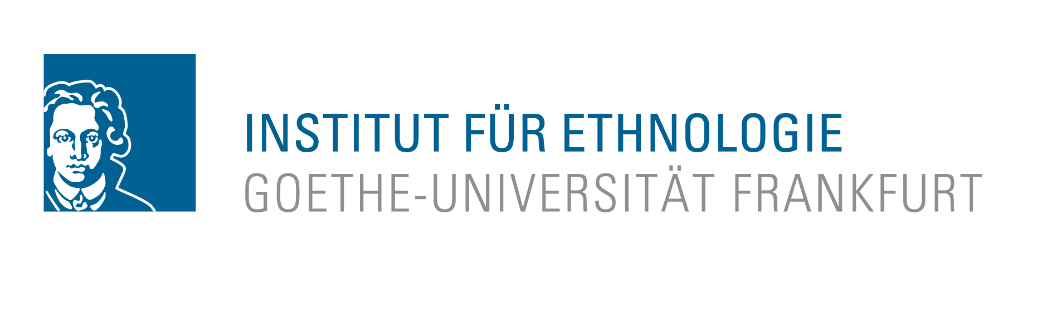 Vorteile
Pilotprogramm mitgestalten
Unterstützung (Finanzierung über PROMOS, 6 Plätze für CollabAnthro-Feldforschung)
Mentor*innen im In- u. Ausland
LV, Workshops, Summer School 2024
Schlüsselkompetenzen (9 CP)
Zertifikat
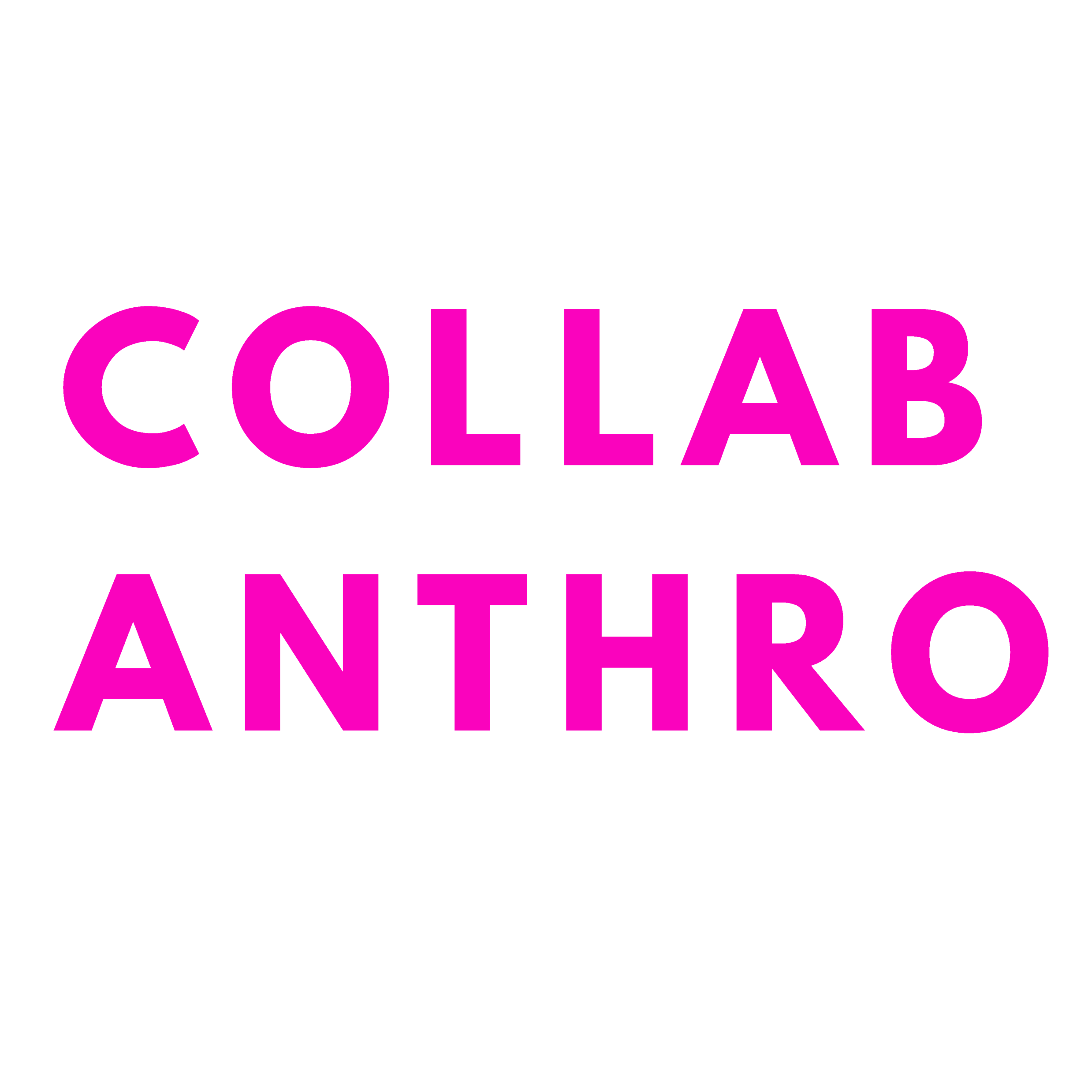 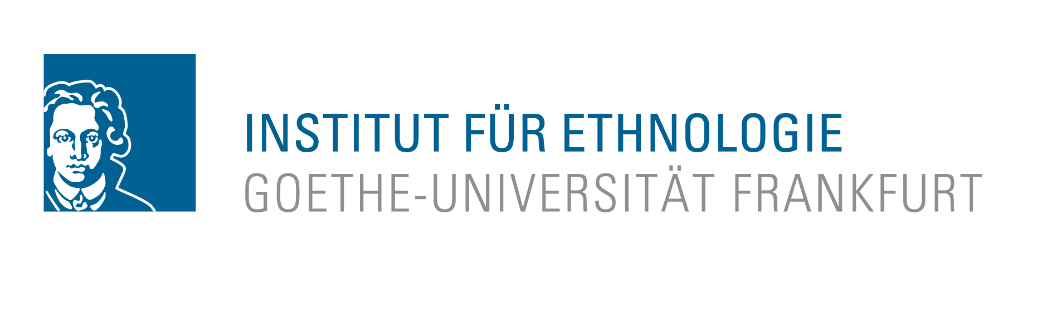 Anmeldung
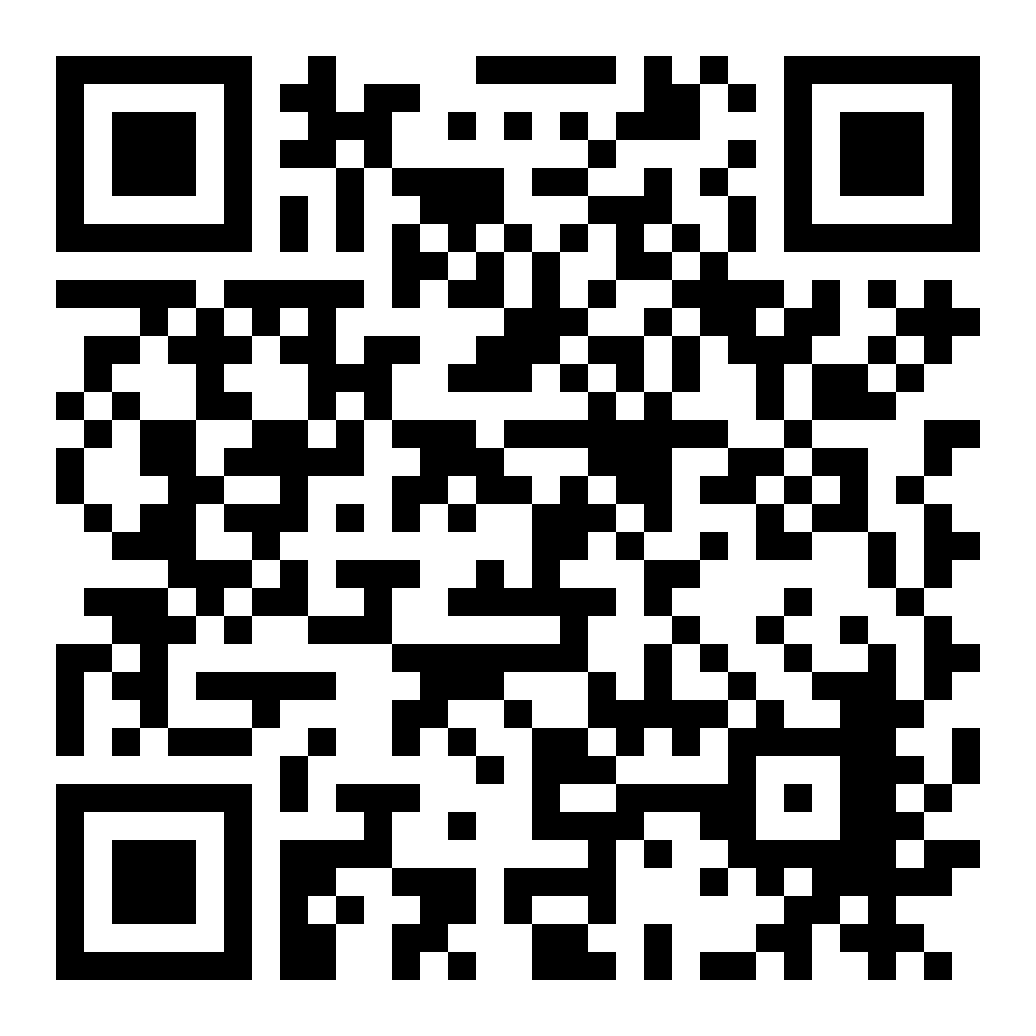 Website besuchen: https://tinygu.de/collaboration
Fragebogen ausfüllen

Beratungsgespräch wahrnehmen
Ansprechpartner am Institut:
Timo Roßmann
E-Mail: rossmann@em.uni-frankfurt.de